By: shaun de ponte

October, 2024
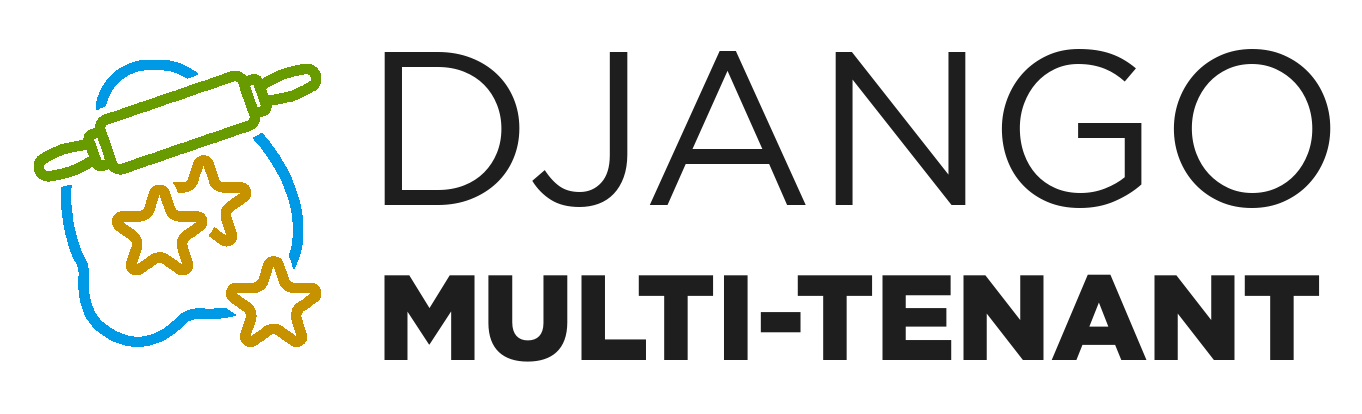 About me
Senior Data / Software Engineer at Calybre.
MSc in Business Analytics from Aston University.
I build things in my spare time.
Co-organiser for PyData Johannesburg.
What is a Tenant?
What is a tenant
A Tenant is the customer or user of the application, operating within their own isolated portion or instance of the software.
Types of tenant structures
types
Shared database with shared schema.
Shared database with isolated schema.
Isolated database with a shared app server.
DEMO

Using Django’s admin only
Jazzmin
Jazzmin, intended as a drop-in app to jazz up your Django Admin Site, with plenty of things you can easily customise, including a built-in UI customizer
Drop-in admin skin, all configuration optional
Select2 drop-downs
Bootstrap 4 & AdminLTE UI components
Search bar for any given model admin
Modal windows instead of popups
Customisable side menu
Customisable top menu
Customisable user menu
Responsive
Customisable UI (via Live UI changes, or custom CSS/JS)
Based on the latest adminlte + bootstrap
Jazzmin
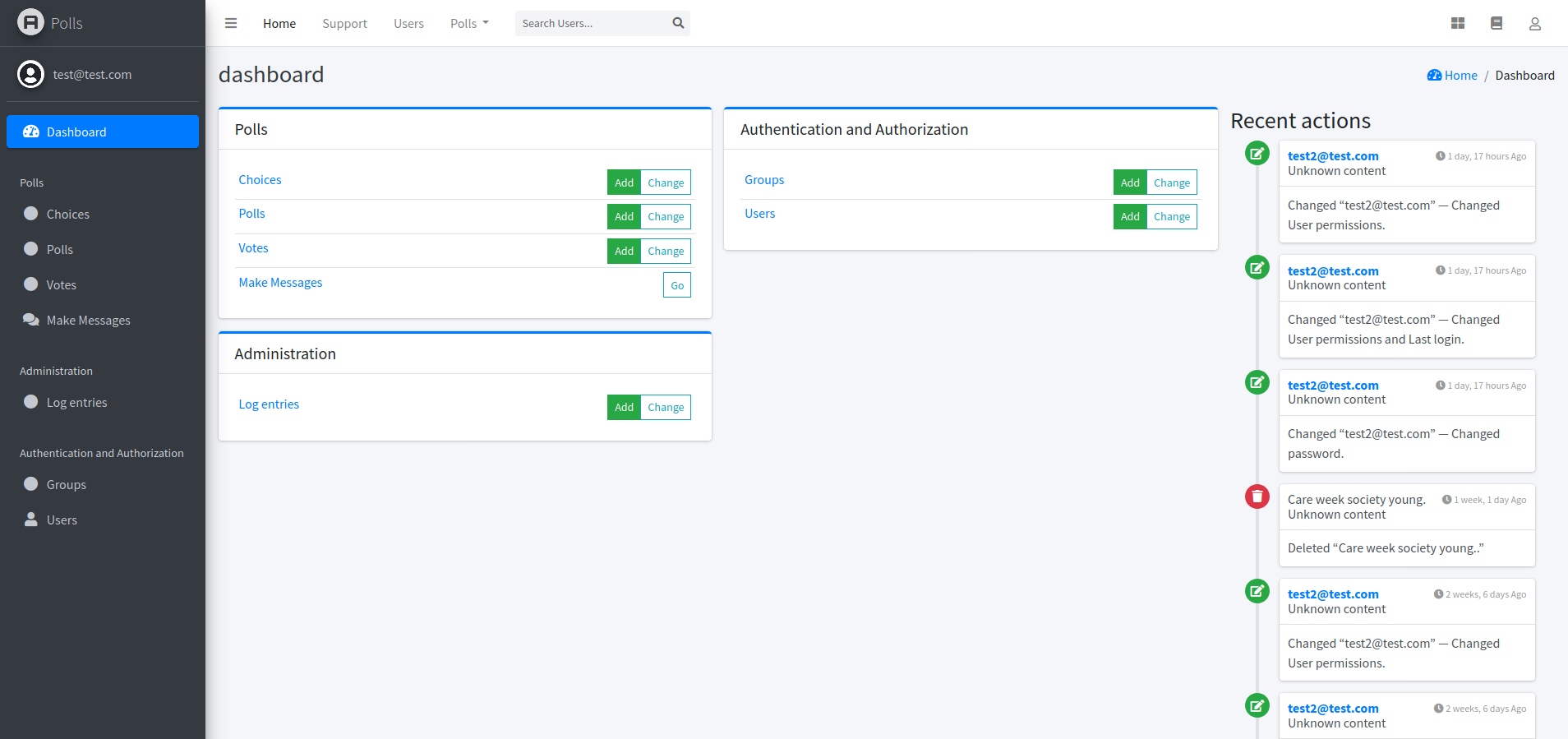 Tenant model
system_management > models.py
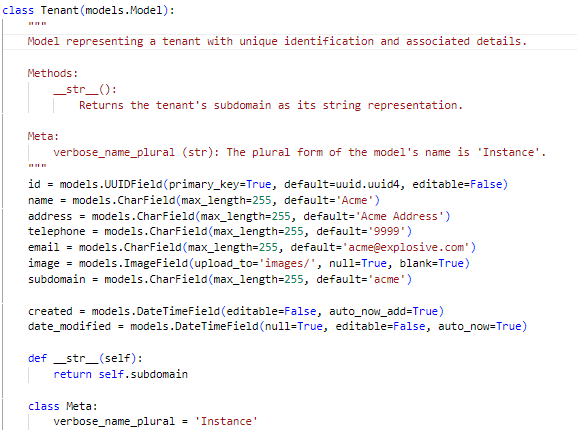 Tenant aware model
system_management > models.py
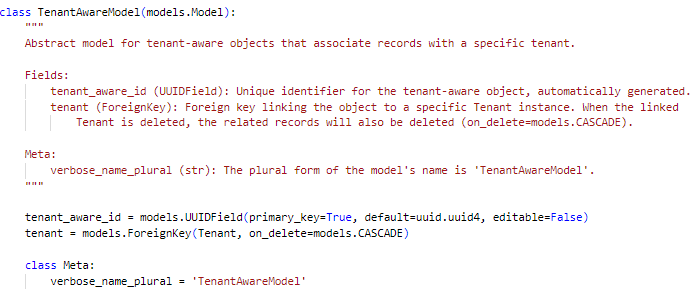 Custom user
system_management > models.py
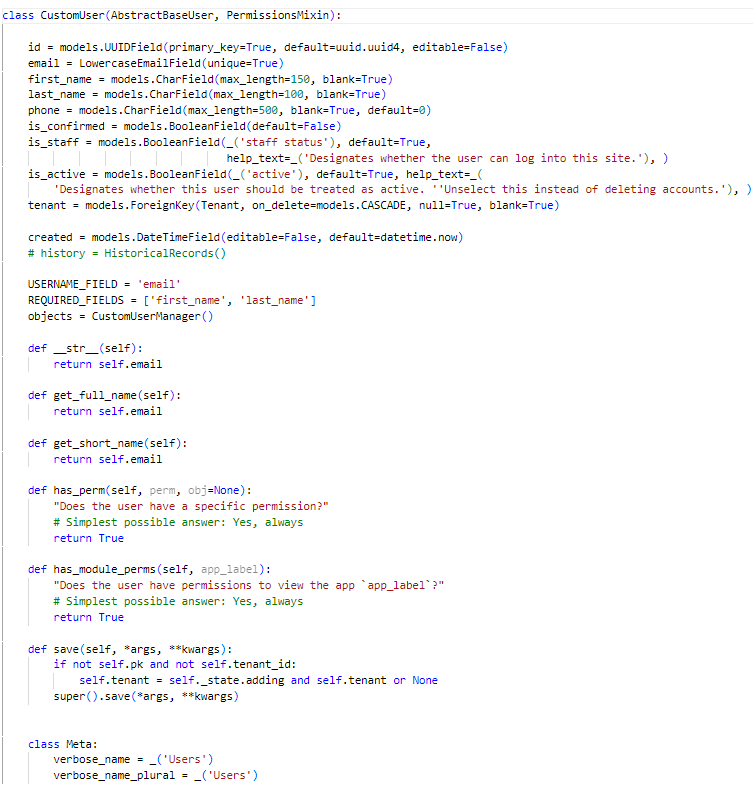 Middleware
system_management > middleware.py
settings.py
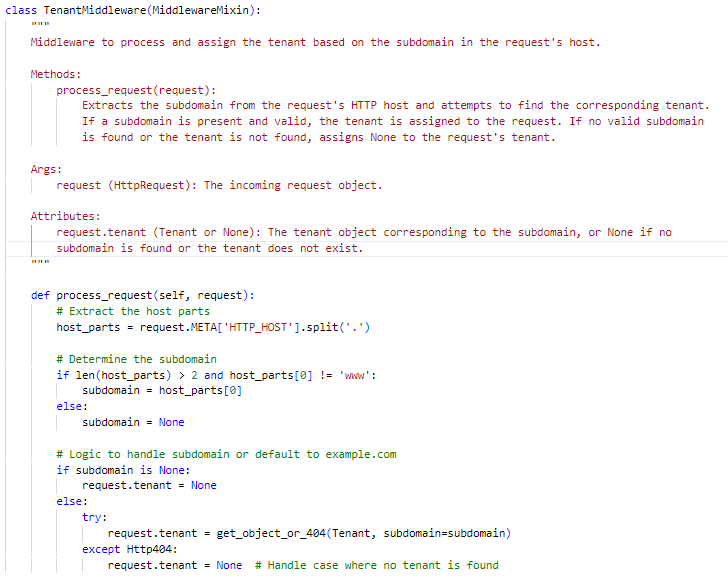 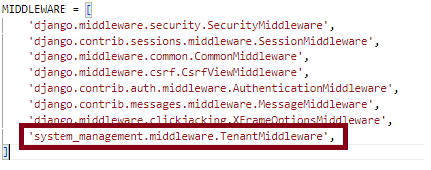 authentication
system_management > authentication.py
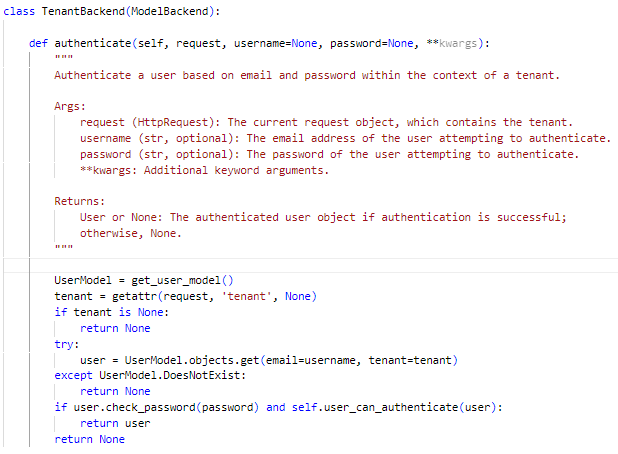 Custom admin site
system_management > custom_admin.py
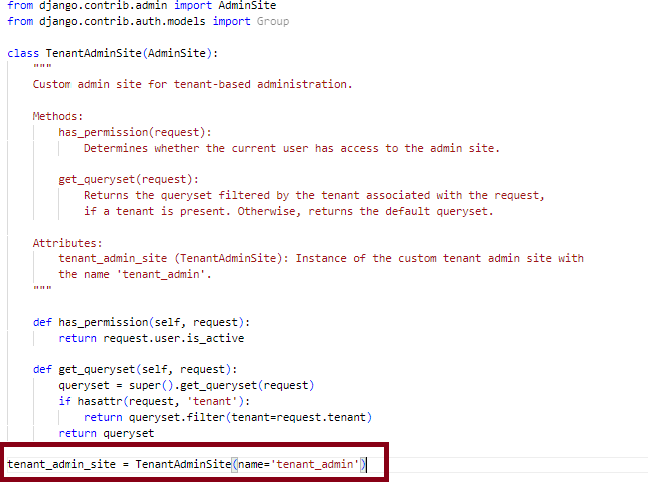 Views
system_management > views.py
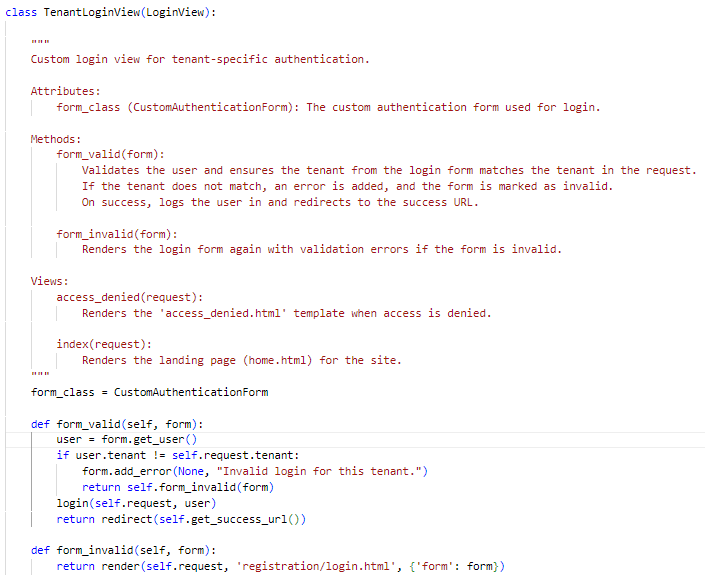 Register app model
system_management > admin.py
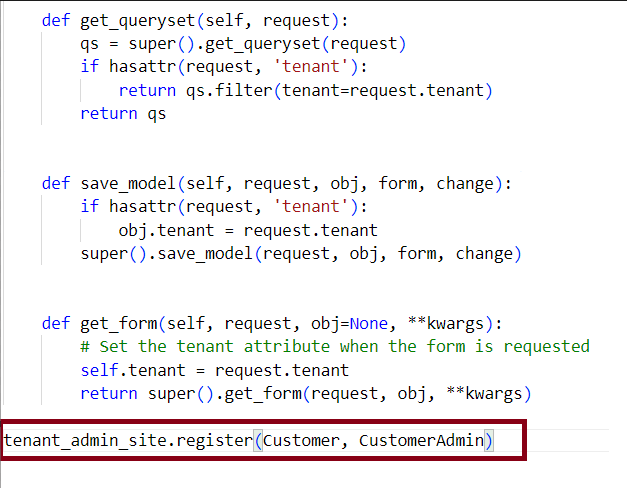 More Demo’s
Use cases
Use Cases
Quick proof of concept.
Building internal apps for your org.
Scalable into a robust multi-tenant app.
Database agnostic, easy to setup and deploy, no dependencies.
Thank You
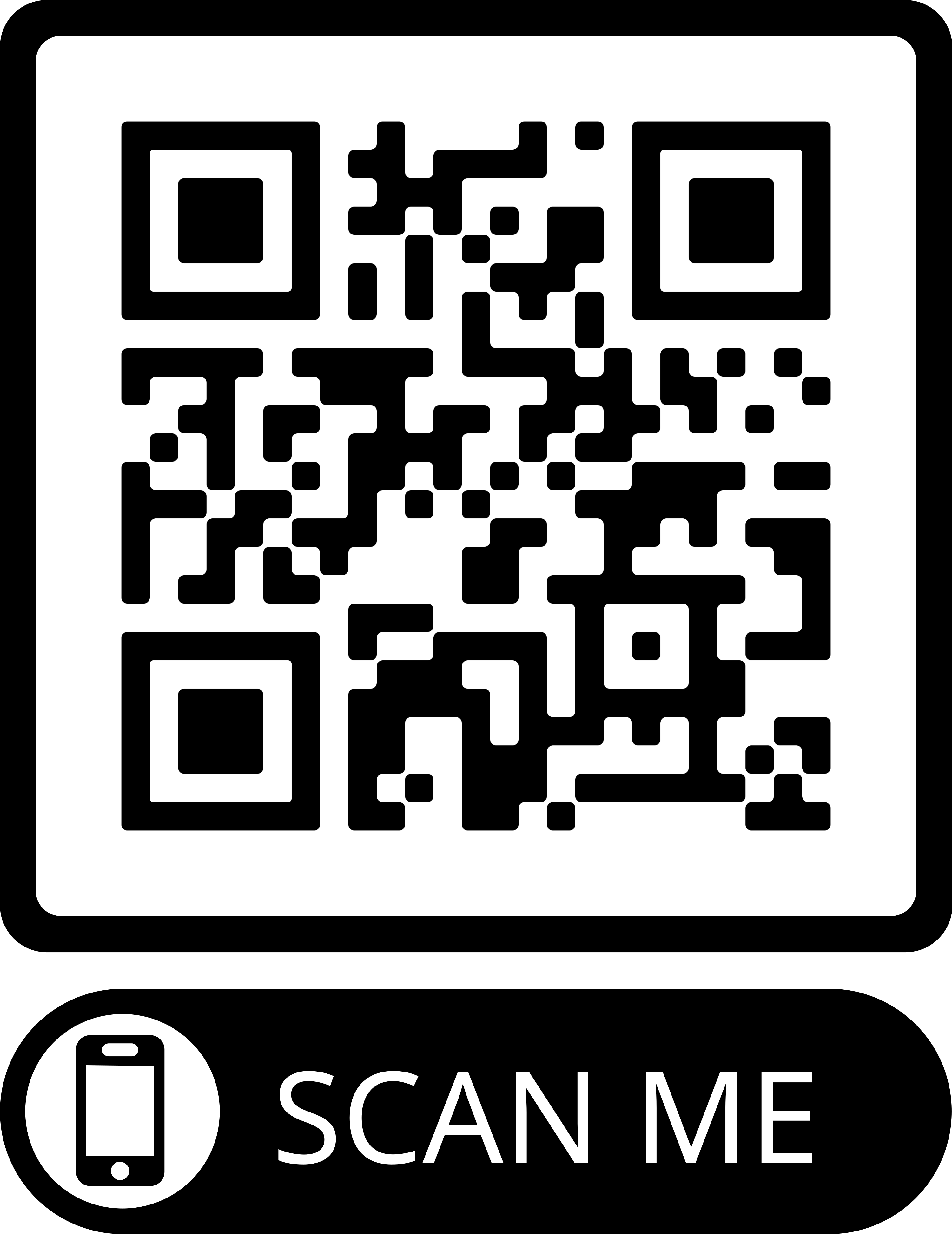